Social Engagement with Generalization for Students with EBD
Rebecca Hartzell, MA
Candace Gann, PhD
Carl Liaupsin, PhD
Social Skills
Social Skills may be defined as socially acceptable behavior that “enable a person to interact with others in ways that elicit positive responses and assist in avoiding negative responses.”
(Elliot & Gresham, 1993)
Social Skills with EBD…
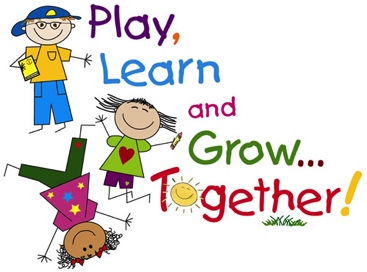 10 times more likely to have social deficits as compared to students with other high-incidence disabilities
School failure and dropout
Arrest, substance abuse, suicide
Academic failure
Poor self-regulation
12.5 times more likely to be suspended
(Duran et al., 2013, Wagner et al., 2005, Malecki & Elliot, 2002; Meier et al., 2006, Davis & Vander, 1997; Malmgren et al., 1998; Unger, 1995)
Social Skills Instruction and EBD
Video modeling
Video feedback
Self-evaluation
Reinforcement
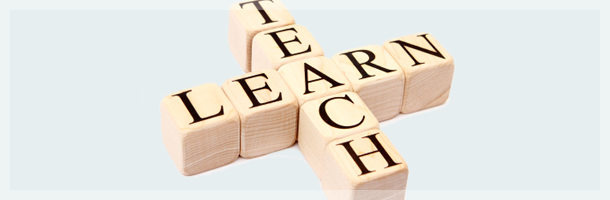 Role-playing
Self-monitoring
Peer training
Modeling
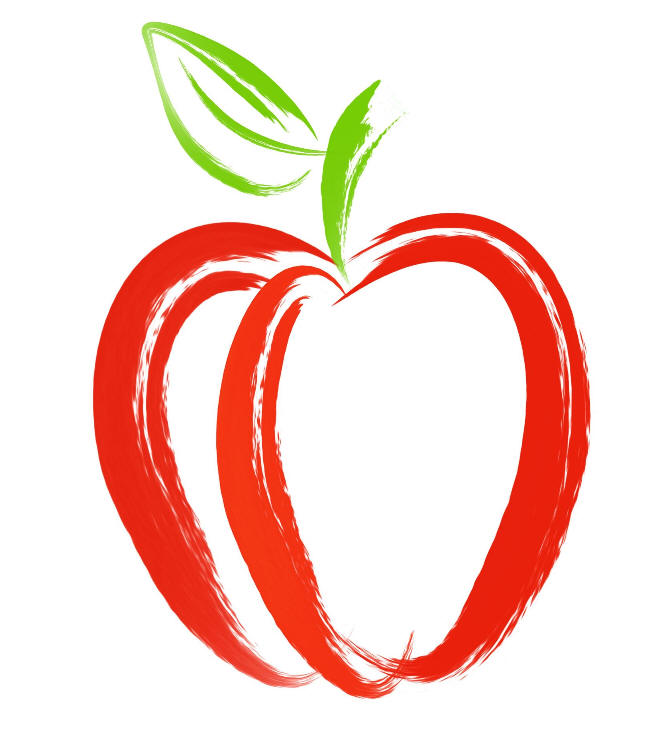 (Blood et al., 2011; Hansen & Linugaris/Kraft, 2005; Kern et al., 1995; Kern et al., 2007; Kern-Dunlap et al., 1992; Moore et al., 1995; Presley & Hughes, 2000)
Generalization
Social Skills Intervention (SSI) improve social behavior of 65% of students with EBD, but generalization results have continued to be a challenge for researchers.

Planning for generalization in SSI stressed for this population.
(Terrance & Nelson, 1988; Mathur & Rurtherford, 1996; Mathur & Rutherford, 1991; Gresham, 2015; Gresham, 1997; Gresham, Sugai and Horner, 2001; Baer, Wolf, & Risley 1968)
2+2=5
Complexity of social behavior
Different generalization effect as academic skills
History of learner with his peers
Learner’s social deficits
Functional assessment of social difficulty
(Scott & Nelson, 1998)
Social Mechanics Integrated in the Learning Environment (SMILE)
(Hartzell, Gann, Liaupsin, & Clem, 2015)
Purpose
Effects, generalization and maintenance of intervention employing brief social lessons with a prompting/fading procedure for social engagement in the natural, integrated lunchroom setting for three elementary age students with emotional behavior disorder (EBD).
Participant Selection
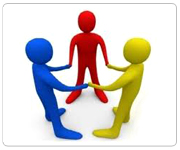 Teacher identification
Displays chronic social interaction deficits
Past requests of additional social supports

Involvement in past social skills interventions in the past with little to no success

Below average Social Skills domain score on SSIS
Participants
Dayton
8 years old
EBD
Difficulty maintaining social interactions
Inappropriate during social interactions 
Avoided by peers 
Exaggerates
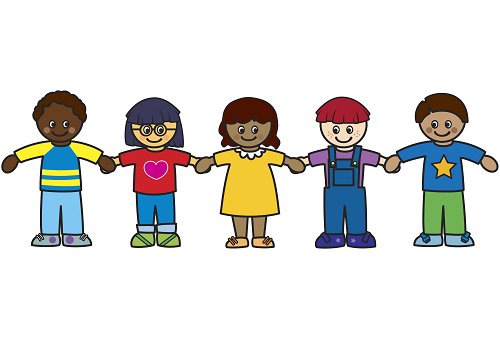 Nathan
9 years old
EBD
Slow speech 
Physically awkward
Learning difficulties in all areas 
Not allowed to attend lunch/recess due to physical aggression toward peers
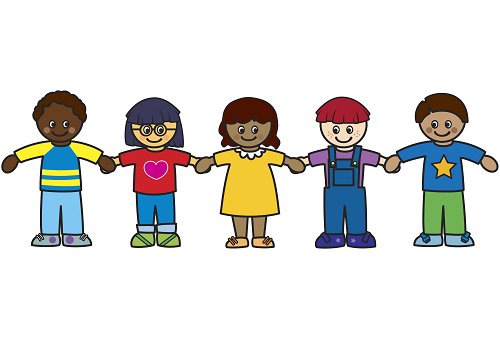 Lucas
8 years old
EBD
Severe learning difficulties in reading/writing
Inappropriate with peers
Talks loudly
Chases and hits peers during recess
Setting
Treatment
Generalization
Variables
Dependent

Appropriate Social Engagement
Verbal interaction
Listening to peer
Facing peer
Appropriate body language
Audibility
Independent

SMILE Intervention
Social skills lessons
Prompting
1 minute intervals
Fading
4 days at 50% or higher
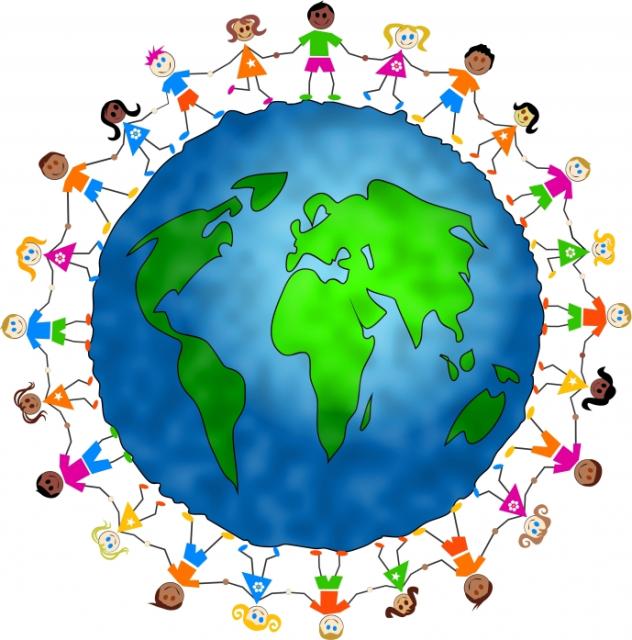 Design and Data Collection
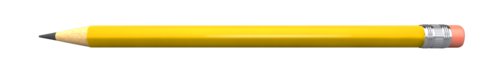 Data collection
20 minute sessions 
15-second momentary time sampling for social engagement

IOA
Social Engagement
Treatment Integrity
Multiple probe design

Phases
Baseline 
Intervention 
Maintenance
Beginning of fall semester

Generalization
Playground
Reliability
Lessons
Direct Instruction
Review
Presentation
Guided Practice
Correction & Feedback
Independent Practice
Prompting Procedure
Instructor verbally prompts social skill in one-minute intervals
Give eye contact to friend
Face peer
Use an audible voice
Generic conversation starter
Ask your friend what they did last night.
Ask your friend what they did over the weekend.
Ask your friend what they have for lunch today.
Contribute to ongoing conversation
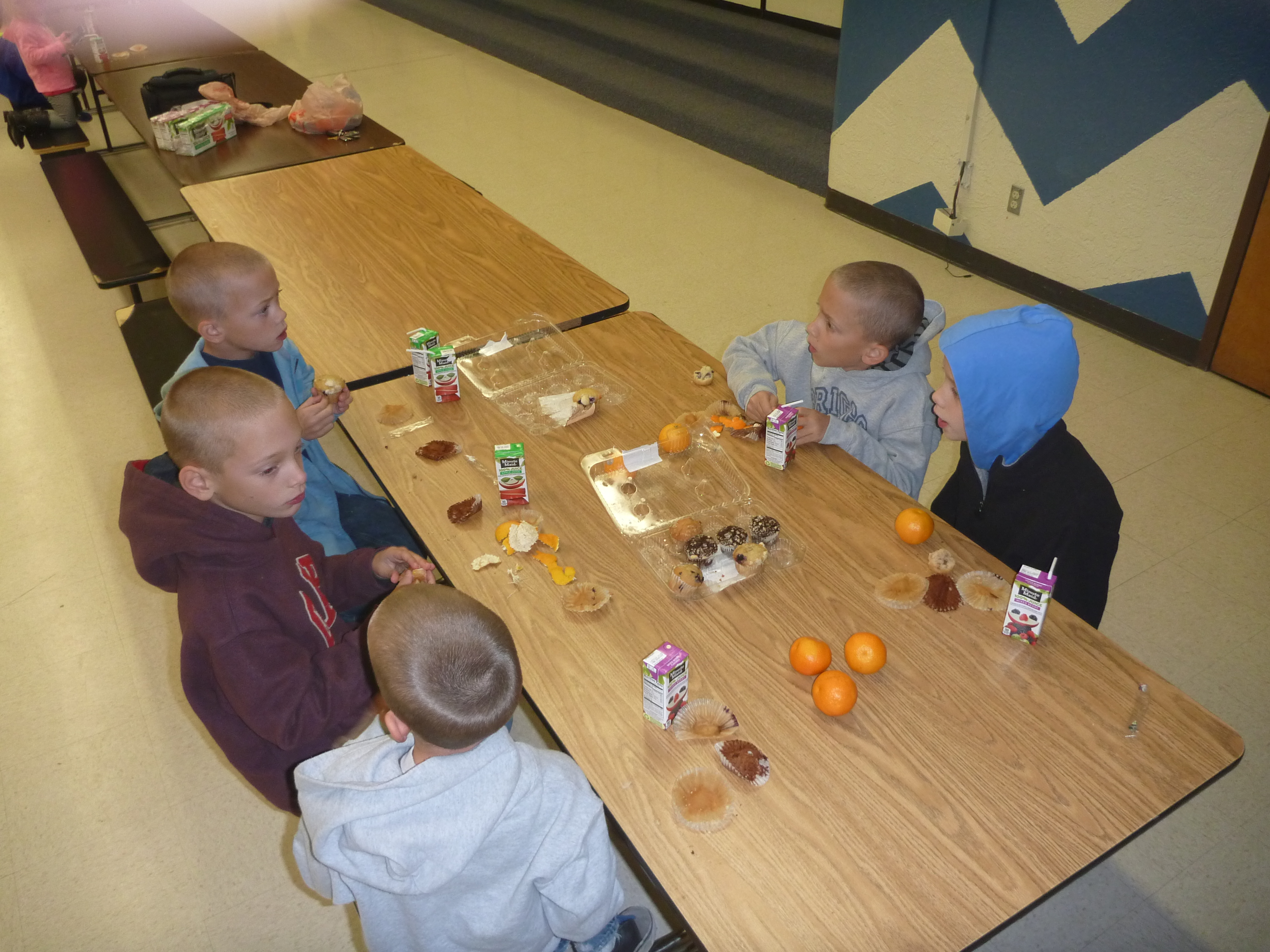 Reinforcement
First fade – friend paper
Second fade – reinforce peer
Third fade – verbal praise
Final fade – no reinforcement
Peer Involvement
History of learner with peer
Friend paper
Participant delivered reinforcement

(Scott & Nelson, 1998)
Fading Procedure
Fading begins when student is able to maintain social engagement levels at or above 60% of session intervals over five  sessions

Prompts faded to one prompt per every 2 minutes
Student no longer receives stickers for talking at lunch from peer
Peers now receive sticker from student for being a good friend

Prompts faded to one prompt per every 4 minutes

Prompts discontinued, but student receives occasional praise from adults for appropriate social behavior at lunch
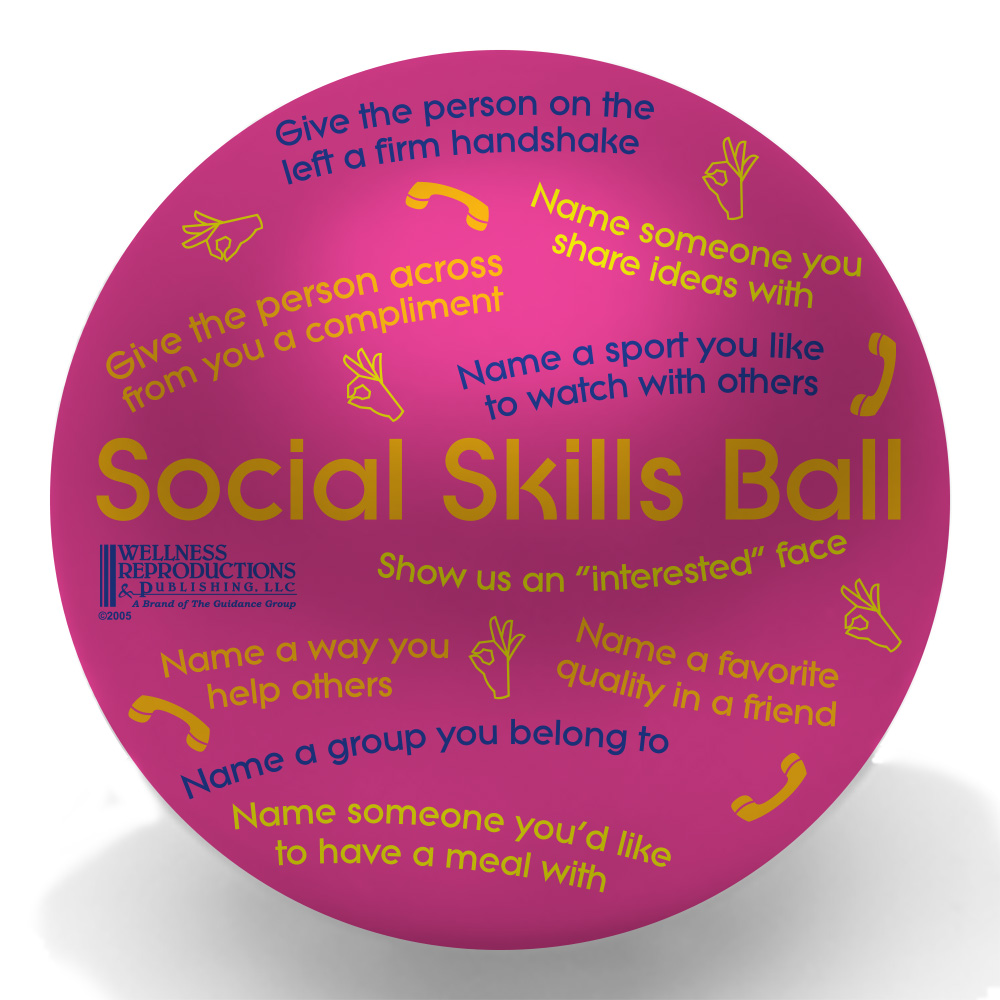 Results
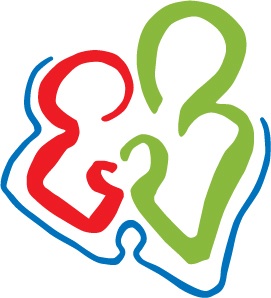 Summary
Results support use of SMILE Project with students with EBD 

Results show skills generalize to novel settings

Social validity results show intervention to be effective.
Limitations
Lack of classroom data
Maintenance results
Absences
Future Research
Effect on problem behavior
Effect with older students
Paraprofessional training
School culture
If civilization is to survive, we must cultivate the science of human relationships – the ability of all peoples, of all kinds, to live together, in the same world at peace.

-Franklin D. Roosevelt
References
Blood, E., Johnson, J., Ridenour, L., Simmons, K., & Couch, S.  (2011). Using an iPod touch to teach social and self-management skills to an elementary student with emotional/behavioral disorders.  Education and Treatment of Children, 34(2), 299-317. 
Hansen, S. D., & Linugaris/Kraft, B. (2005). Effects of a dependent group contingency on the verbal interactions of middle school students with emotional disturbance. Behavioral Disorders, 30, 170–184.
Kern, L., Starosta, K. M., Cook, C. R., Bambara, L. M., & Gresham, F. R. (2007). Func- tional assessment-based intervention for selective mutism. Behavioral Disorders, 32, 94–108.
Kern, L., Wacker, D. P., Mace, F. C., Falk, G. D., Dunlap, G., & Kromrey, J. D. (1995). Improving the peer interactions of students with emotional and behavioral disorders through self-evaluation procedures: A component anal- ysis and group application. Journal of Applied Behavior Analysis, 28, 47–59. doi:10.1901/jaba.1995.28-47
Kern-Dunlap, L., Dunlap, G., Clarke, S., Childs, K. E., White, R. L., & Stewart, M. P. (1992). Effects of a videotape feedback package on the peer interactions of children with serious behavioral and emotional challenges. Journal of Applied Behavior Analysis, 25, 355–364. doi:10.1901/jaba.1992.25-355
Moore, R. J., Cartledge, G., & Heckaman, K. (1995). The effects of social skill instruction and self-monitoring on game-related behaviors of adolescents with emotional or behavioral disorders. Behavioral Disorders, 20, 253–266.
Presley, J. A., & Hughes, C. (2000). Peers as teachers of anger management to high school students with behavioral disorders. Behavioral Disorders, 25, 114–130.
Baer, D. M., Wolf, M. M., & Risley, T. R. (1968). Some current dimensions of applied behavior analysis. Journal of Applied Behavior Analysis, 1, 91–97.